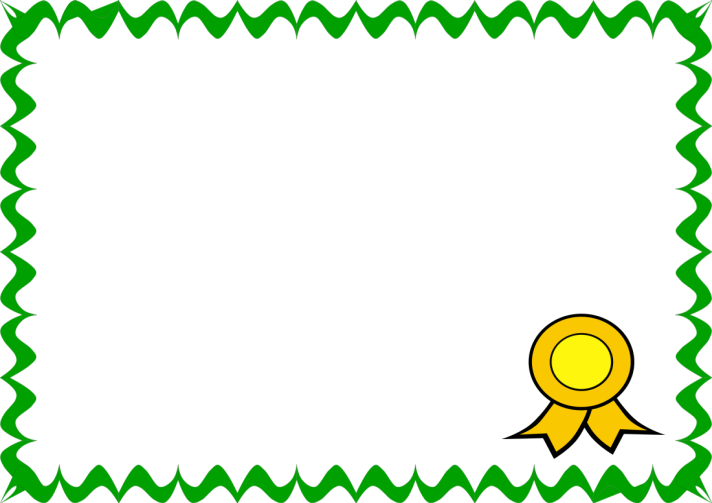 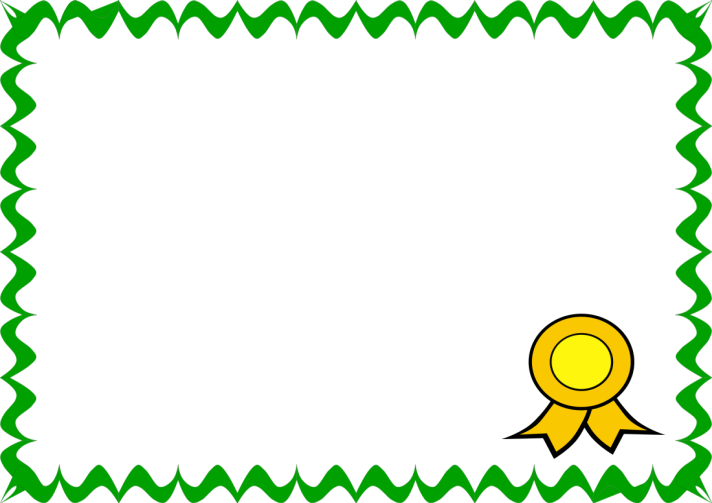 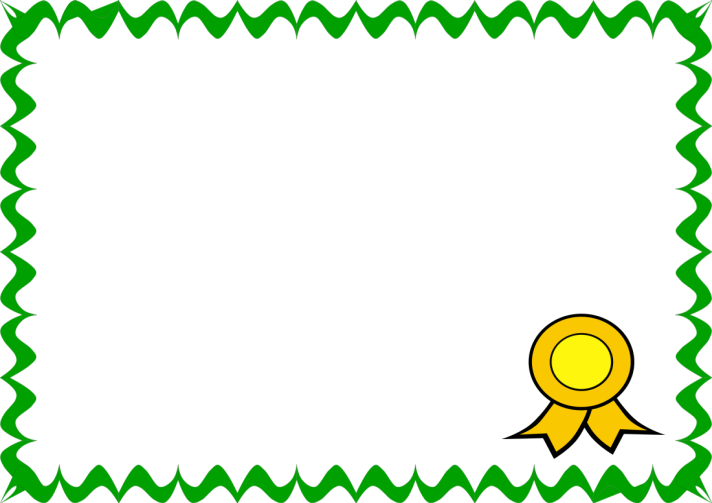 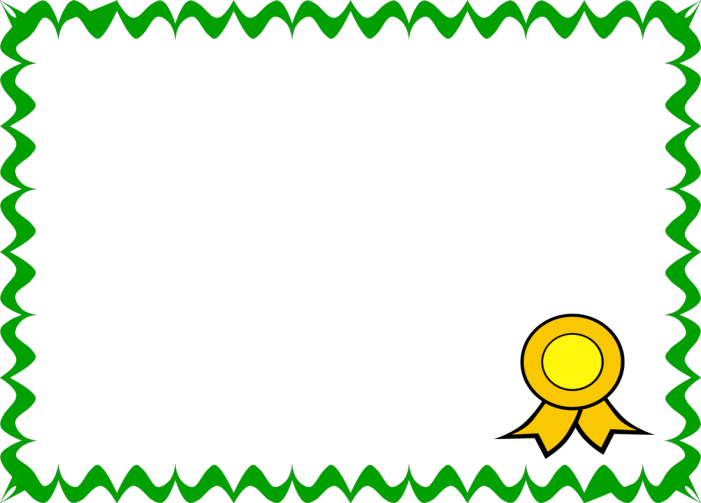 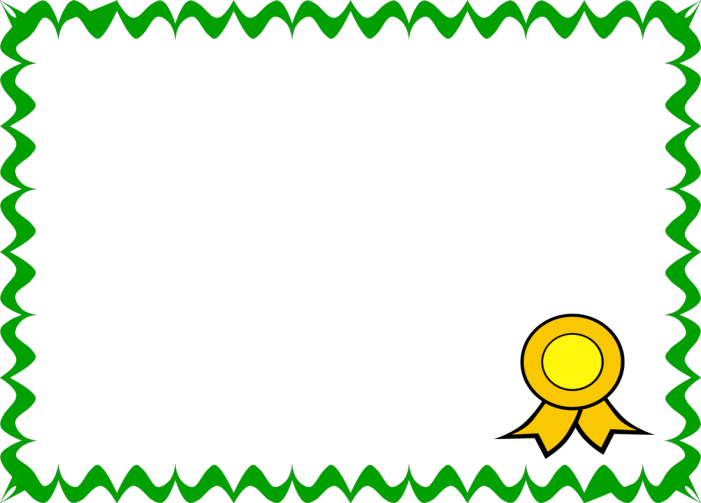 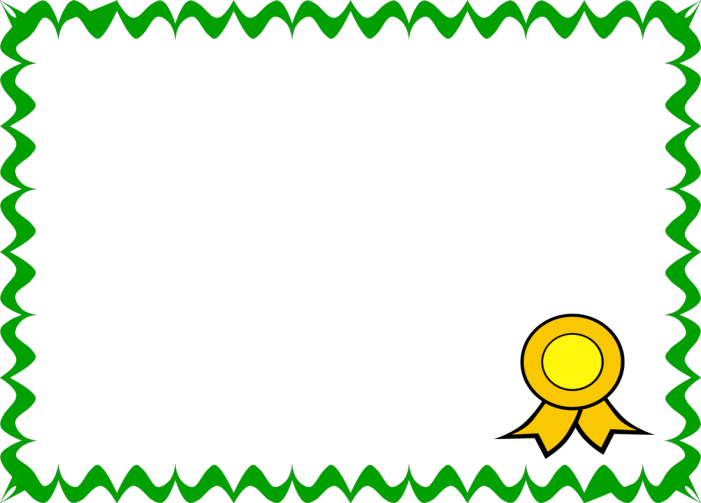 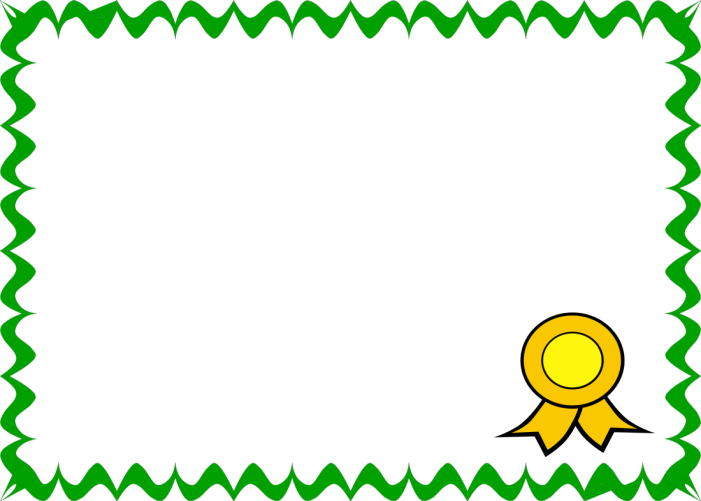 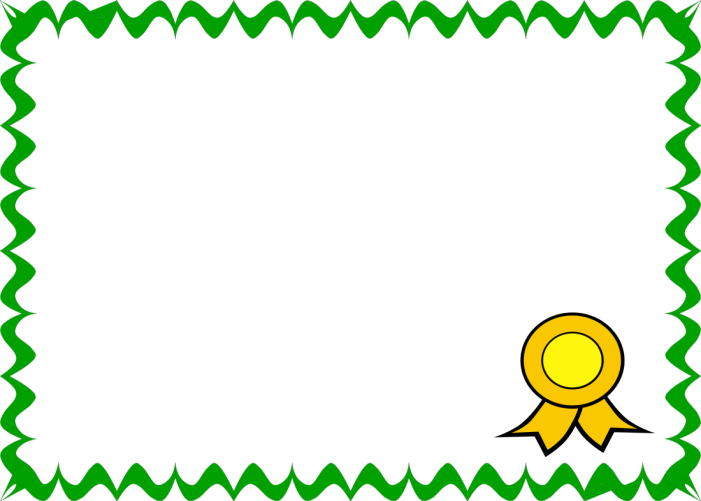 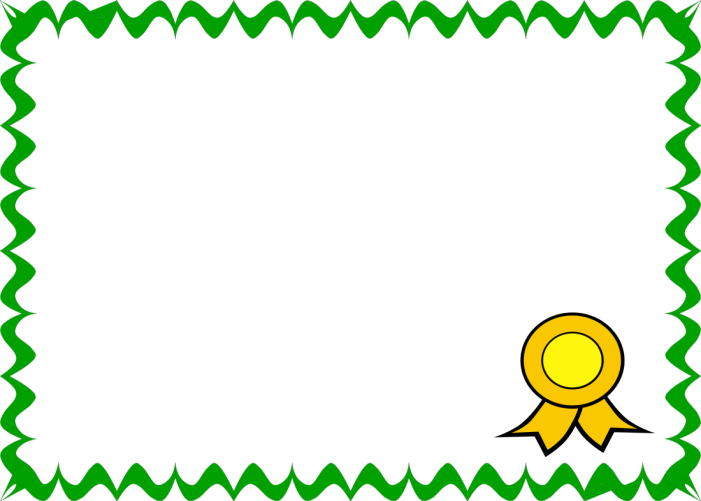 התעודה 
הראשונה 
שלי
התעודה 
הראשונה 
שלי
התעודה 
הראשונה 
שלי
התעודה 
הראשונה 
שלי
התעודה 
הראשונה 
שלי
התעודה 
הראשונה 
שלי
התעודה 
הראשונה 
שלי
התעודה 
הראשונה 
שלי
התעודה 
הראשונה 
שלי
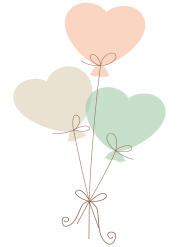 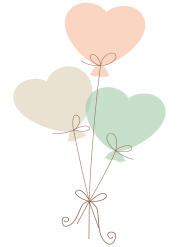 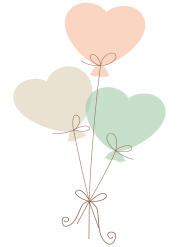 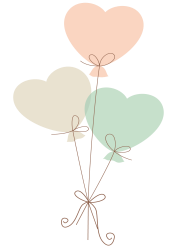 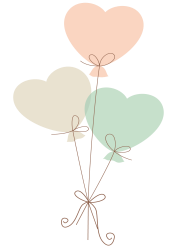 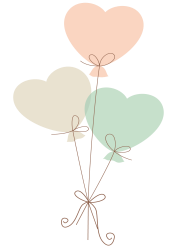 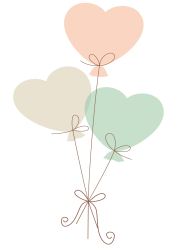 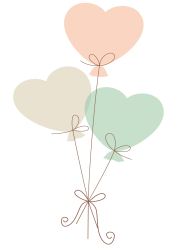 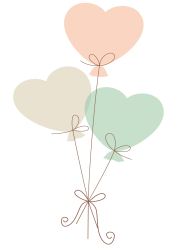 www.mashkiot.co.il
לרעיונות נוספים כנסו לאתר אמהות משקיעות